新春團拜
高明智(惟智)
2018年3月10日
2017年新春團拜主題
金雞報曉，趕快覺醒
掌握機會，再創契機
2018年新春團拜主題
自我驅動
讓人感動
上萬台無人機參與救災
自駕車在路上跑
無人商店購物
Alexa音箱訂購午餐披薩
無人駕駛的飛天計程車
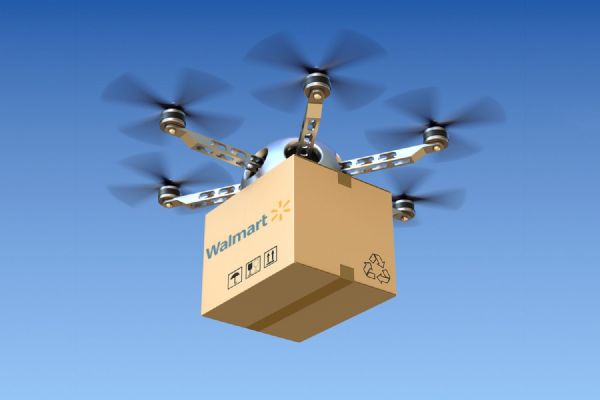 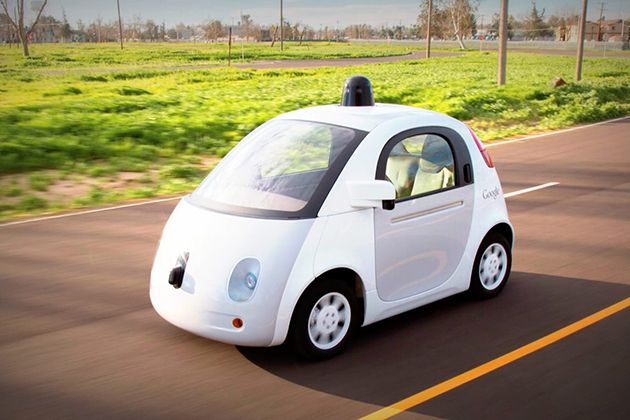 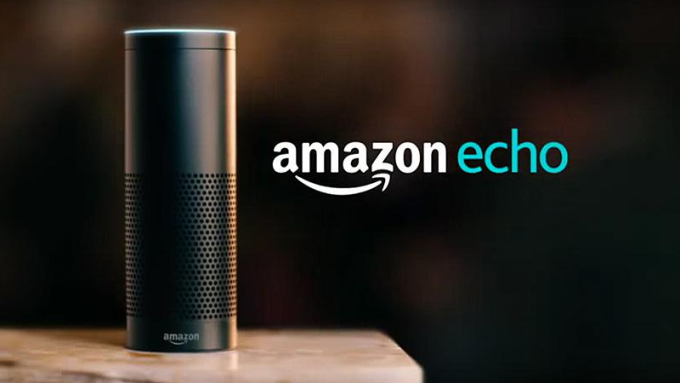 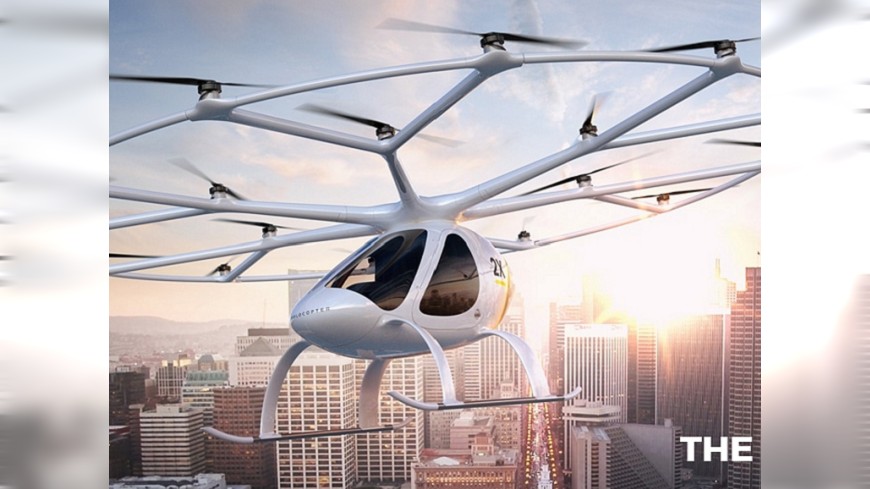 人類
自動駕駛
自動導航
自動執行
自動偵錯
？
不專心
懈怠
沒有反省
不用心
無目標
煩惱
計較
無明
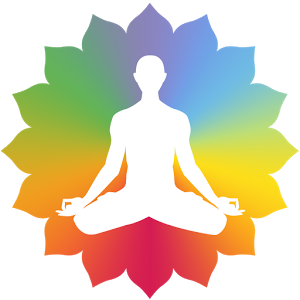 自我驅動
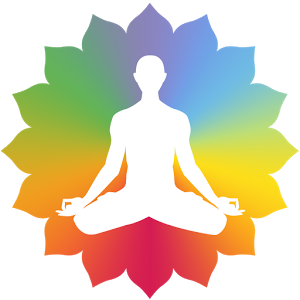 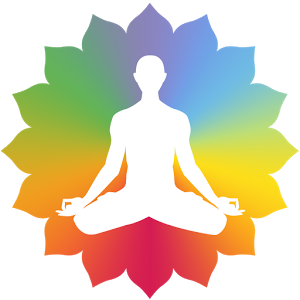 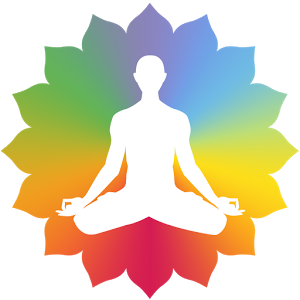 自我驅動
人能弘法，非法弘人
讓人感動
自我驅動
人能弘法，非法弘人
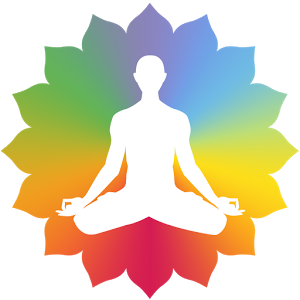 自我驅動
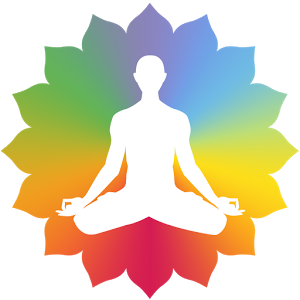 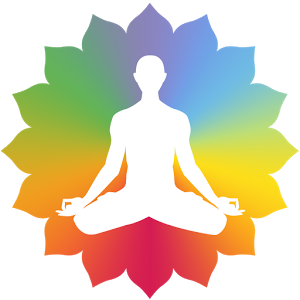 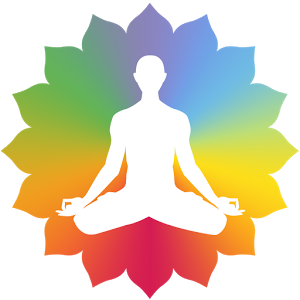 如何做？
閱讀，上網
上課，演練
研討
聞解思修
學思達
讓人感動
奈普敦智慧平台
影音製作剪輯分享
薩提爾對話技巧
艾利斯理性情緒治療
自我驅動
人能弘法，非法弘人
2018年新春團拜主題
自我驅動
讓人感動
大愛共伴有情天
寸步鋪路護大地
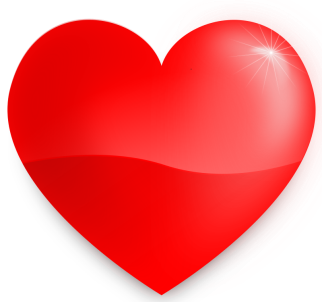 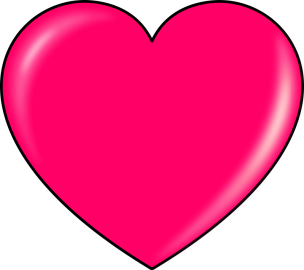 感恩
Thank You
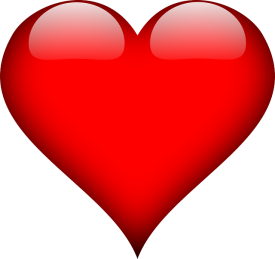 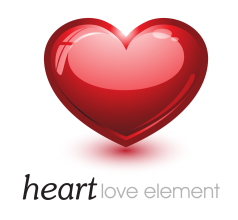